感恩遇见，相互成就，本课件资料仅供您个人参考、教学使用，严禁自行在网络传播，违者依知识产权法追究法律责任。

更多教学资源请关注
公众号：溯恩高中英语
知识产权声明
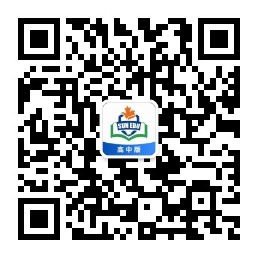 2023年11月16日台州一模读后续写讲评
Green Thumb
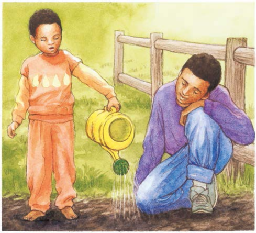 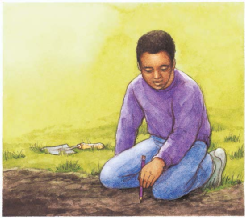 浙江省天台中学   陈星可
文本呈现：
Green Thumb
    All I did was show my little sister how to grow plants. Dig a hole. Put in a seed. Cover it with dirt. Water it. Wait. “See, Laynie,” I explained,  “a whole plant will grow from this tiny seed. All we have to do is water it.”
    Laynie had her own watering can so she could “help” me in the garden. One day, after everything was watered, she ran to the fence and started sprinkling water on another spot. I walked over and saw a fresh patch of dirt near the fence.
    “Did you plant something there?” I asked.
    “Yes,” she said.  “I’m growing a pencil. My purple pencil got too small, so I planted it.” “What? But, Laynie -”
    I should have explained things right then, but I just muttered,  “Uh ... I never grew one before.”
    Later I got what seemed like a great idea. I dug up Laynie’s pencil and “planted” a brand-new purple pencil. Laynie was really excited when she saw it. “My pencil grew!” she shouted.
    A few days later, Laynie was watering on the same spot. Two days later, new crayons sticking their pointy little heads out, thanks to me. Laynie jumped up and down and yelled,  “They look like flowers!” She “picked” them and ran into the house.
    Next, Laynie grew an adult bear doll from a tiny one, a soup spoon from a teaspoon, and a hand mirror from a piece of glass. When she claimed that she had grown these things, I just kept my mouth shut! Actually, it was fun trying to think of what should grow from Laynie’s seeds. And it was cool to see her get excited.
   One day I saw her patting down some dirt near the fence again, so I knew she’d just planted something. My heart dropped to my feet when she asked,  “How long does it take to grow a goldfish, Brad?” I couldn‘t speak.
   “Not long, I bet!” said Laynie. She knelt down to whisper “Grow, Molly. Grow!” before she skipped back to the house.
注意：1.续写词数应为150左右；2.请按如下格式在答题卡的相应位置作答。
  I sat down with my back to the fence and thought for a long time.
  Later I found Laynie sitting by the spot where Molly was buried.
标题理解：
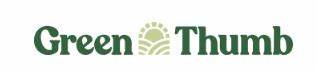 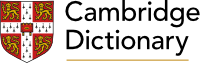 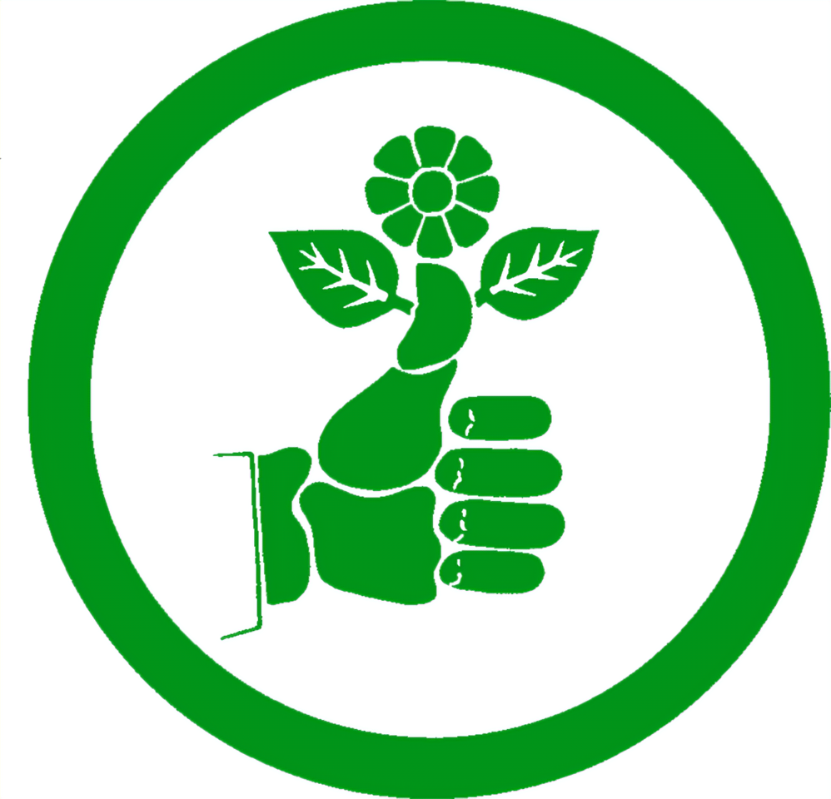 the ability to make plants grow
Can we put it this way, as in
Green hand: an inexperienced person
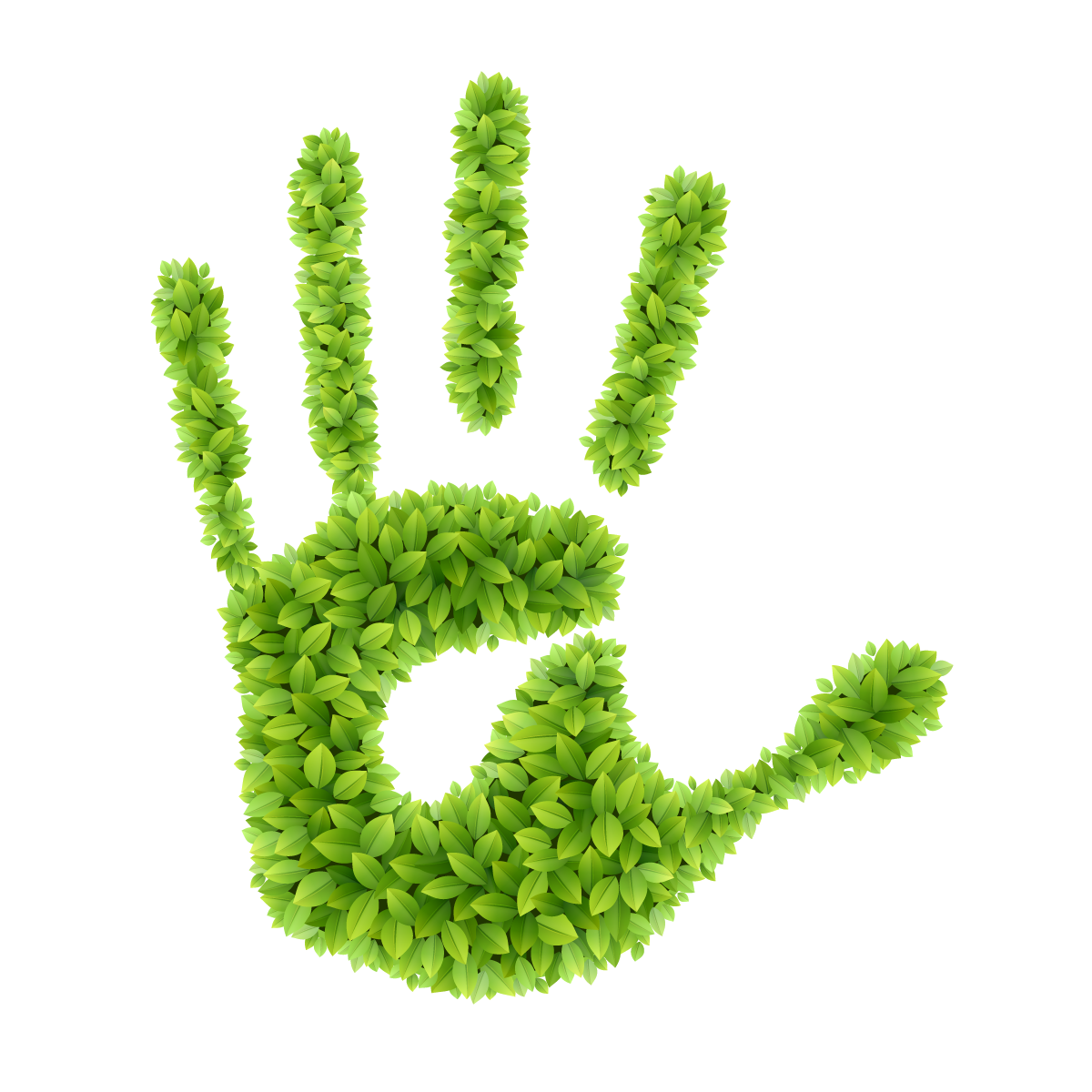 Predict:
    How will the passage interpret the word “GREEN”?
文本理解：
Green Thumb
    While showing my little sister Laynie how to grow plants, I told her that plants grew from tiny_______ and we only needed to water them. _____________(misinterpret) what I meant, she planted a small purple pencil in the dirt, hoping to harvest a brand new pencil. In order not to let her ______, I dug up her pencil and r_______ it with a new one pretending that the pencil did grow, ________ made her excited and drove her to plant more stuffs. The list grew longer and longer ______ one day when she began to grow a goldfish. _________(alarm) by her crazy idea, I decided that I must do something to stop her act _____ it was too late. I thought...
seeds
Misinterpreting
down
replaced
which
until
Alarmed
before
文本解读：
All I did was show my little sister how to grow plants. Dig a hole. Put in a seed. Cover it with dirt. Water it. Wait. “See, Laynie,” I explained,  “a whole plant will grow from this tiny seed. All we have to do is water it.”
    Laynie had her own watering can so she could “help” me in the garden. One day, after everything was watered, she ran to the fence and started sprinkling water on another spot. I walked over and saw a fresh patch of dirt near the fence.
    “Did you plant something there?” I asked.
    “Yes,” she said.  “I’m growing a pencil. My purple pencil got too small, so I planted it.” “What? But, Laynie -”
    I should have explained things right then, but I just muttered,  “Uh ... I never grew one before.”
    Later I got what seemed like a great idea. I dug up Laynie’s pencil and “planted” a brand-new purple pencil. Laynie was really excited when she saw it. “My pencil grew!” she shouted.
Instead of planting a seed in the dirt, my little sister Laynie planted a pencil in the dirt, hoping it would grow into a brand new purple pencil.
I replaced it with a brand new pencil, to satisfy and please my sister.
She felt excited and started to expect more.
文本解读：
A few days later, Laynie was watering on the same spot. Two days later, new crayons sticking their pointy little heads out, thanks to me. Laynie jumped up and down and yelled,  “They look like flowers!” She “picked” them and ran into the house.
    Next, Laynie grew an adult bear doll from a tiny one, a soup spoon from a teaspoon, and a hand mirror from a piece of glass. When she claimed that she had grown these things, I just kept my mouth shut! Actually, it was fun trying to think of what should grow from Laynie’s seeds. And it was cool to see her get excited.
   One day I saw her patting down some dirt near the fence again, so I knew she’d just planted something. My heart dropped to my feet when she asked,  “How long does it take to grow a goldfish, Brad?” I couldn‘t speak.
   “Not long, I bet!” said Laynie. She knelt down to whisper “Grow, Molly. Grow!” before she skipped back to the house.
Laynie started to grow more things until one day when she planted a goldfish.
I continued my replacement until one day I found things going in the wrong direction.
Excited and expectant
文本解读：
excited, expectant; alarmed
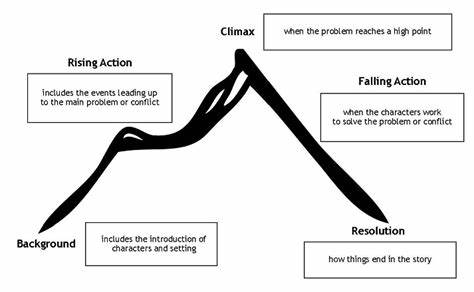 Further driven, Laynie planted a goldfish in the dirt.
excited, expectant pleasing
I replaced it with a new one, which convinced Laynie and drove her to plant more.
I sat down with my back to the fence and thought for a long time. ...
?
excited, expectant; pleasing
Laynie planted a pencil in the dirt, hoping to harvest a new one.
Later I found Laynie sitting by the spot where Molly was buried....
?
情节构建：Q - A
I sat down with my back to the fence and thought for a long time.






Later I found Laynie sitting by the spot where Molly was buried.
Q1: After thinking for a long time, what decision did I make or what idea did I come up with？
Q2: Learning the truth, how did Laynie react?
Q3: How should the plot transform to the second part？
逆推法
Q1: What did I do to comfort Laynie？
Q2: Did Laynie finally learn what growing plants was about?
Q3: How can the story end? And in the way that corresponds with the title？
情节构建：Q - A
I sat down with my back to the fence and thought for a long time.
Q1: After thinking for a long time, what decision did I make or what idea did I come up with？
Though what I had done did make my little sister excited,  I knew now it was the time to stop her act by letting her learn about the truth before it was too late. Collecting the pencil, the crayons and the teaspoon that she had planted, I went to her.
Seeing the excitement and expectation written all over her face, I had an unwillingness to pull her out of her dream world. But on a second thought,  I had no idea how to live her expecation by growing the goldfish, which was a mission impossible. Immediately, with my courage summoned up, I went into the house, where Laynie was planning her next thing to grow.
Though I badly wanted to please her and satisfy her expectation, I clearly knew that the longer and longer list would eventually put me into the corner. The only thing I could do was reveal the truth to her.
Sighing, I decided then there was only one right thing to do. I got up, took some things from the shed, and went inside.
情节构建：Q - A
I sat down with my back to the fence and thought for a long time.
Q1: After thinking for a long time, what decision did I make or what idea did I come up with？
The weight of Laynie's innocent belief in the garden's magical abilities was both heartwarming and concerning. She saw wonder in every planted item, and it pained me to shatter her illusions.
Laynie's innocence and imagination had turned our garden into a magical place where anything seemed possible. But the question about growing a goldfish left me perplexed. How do I explain to her that certain things, like living creatures, couldn't simply be grown from seeds? As I pondered, an idea struck me. I decided to turn this into a learning opportunity.
情节构建：Q - A
I sat down with my back to the fence and thought for a long time.
Q2: Learning the truth, how did Laynie react?
When the items that she had planted - the pencil, the crayons, the teaspoon,...  reappeared before her eyes, she was frozen, unable to accept what she saw. I explained to her what it was all about and  apologized.  “No,” she exploded and knocked all the stuffs off the table and the next moment she dashed out, with tears in her eyes.（呼应前文种植的东西）
 Seeing me in, she excitedly wanted to share her ongoing plan with me, but what I said just poured cold water over her, sending a wave of despair down her body. When I further explained that the goldfish couldn’t be planted, either and would probably have been killed in the dirt, she could no longer contain her emtions and rushed out.
 Then I explained how I’d dug up and replaced all of her things. “No!” she screamed, red-faced. With big shove, she knocked everything off the table.
“Laynie,” I swallowed hard and added, “Molly isn’t going to grow either.” At this, she burst into tears and ran off. 
Laynie's face fell, confusion clouding her expression. "But I planted Molly just like the other things."
情节构建：Q - A
I sat down with my back to the fence and thought for a long time.
Q3: How should the plot transform to the second part？
Pierced to the heart with guilt, I felt like a worm. 

Left in an embarrassing situation, I really regretted not telling her the truth at the very beginning.  Anxious about her disturbed emotions and her safety, I dashed out like an arrow in the direction of where Laynie was going.

With thousands of butterflies in my stomach, I was at a loss about how to handle the tough situation, with the only hope that my sister Laynie would eventually forgive me  for my cheating after calming down.
情节构建：Q - A
Later I found Laynie sitting by the spot where Molly was buried.
Q1: What did I do to comfort Laynie？
She must be sorry about the goldfish which she had buried and killed unintentionally. Seating myself beside her, I embraced her and again apologized, which was refused by her.
I sat down beside her gently, held her in my embrace and apologized. Laynie turned her face away. 
With tears still in her eyes, Laynie seemed to be murmuring something to the  poor goldfish, unable to accept the fact she should have killed the cute creature because of my misguidance and her ignorance.  I knelt down beside her and looked into her eyes, begging for her forgiveness.
It was a poignant moment as Laynie stared at the ground, perhaps realizing that not everything could be magically brought to life. I decided it was time for a different kind of lesson.
情节构建：Q - A
Later I found Laynie sitting by the spot where Molly was buried.
Q2: Did Laynie finally learn what growing plants was about?
“Actually, we can grow things from seeds, but never dead things like pencils,” I added,  “But of course we can grow our dreams and ambitions, which are sprouting and growing and thriving with our efforts.” This left her in thought.
Patiently, I explained that seeds can sprout, grow and thrive into plants, flowers and trees; dead things like pencils and teaspoons can only be made or produced, but never grown as they have no life. Laynie seemed to understand a little and her face lit up and her voice softened.
I went on, “See, you can grow things from seeds - not from pencils or ... dead things. OK?” “Just seeds?” she asked, face still tear-stained. I nodded. She looked at me for a minute as if thinking about something. 
I knelt beside her, trying to find the right words. “Laynie, sometimes some things can't grow like plants do. Molly was special, but she won't grow like a flower or a pencil.” Laynie's smile faltered for a moment, confusion clouding her expression.
情节构建：Q - A
Later I found Laynie sitting by the spot where Molly was buried.
Q3: How can the story end? And in the way that corresponds with the title？
“Then can we grow forget-me-nots?” Laynie looked up at me with a curious look. With my nod, Laynie planted some flower seeds in the dirt where the goldfish was buried, praying that we would  forget the goldfish not and forget this eye-opening experience not. （暗示Laynie已经明白什么可以种植）
 “Then we can grow forget-me-nots here. They have life.”  I nodded in approval. Bathed in the morning sunlight,  my little sister expectantly put the seeds into the dirt and watered them, which made me relieved and delighted, delighted that Laynie was finally on the right way to becoming a green thumb.（呼应标题）
Later that day, after we had a funeral for Molly, I saw Laynie patting down some dirt on Molly’s grave. My heart tightened. “I’m growing some forget-me-nots, so Molly won’t forget me,” she said. This time, I thought “the green thumb” would have a real harvest.
We continued to plant seeds, but now we also had discussions about the wonders of nature and the importance of treasuring the memories that couldn't be grown in the garden but flourished in our hearts.
reflection：
How do you understand the title: Green Thumb?
Possible answer:
    1. At present, Laynie was a green hand at growing plants.

    2.Though this amazing experience, Laynie learned what growing plants was about.

    3. I was convinced that Laynie was soon become a green thumb!
下水作文合成：
I sat down with my back to the fence and thought for a long time. Though I badly wanted to please her and satisfy her expectation, I clearly knew that the longer and longer list would eventually put me into the corner. The only thing I could do was reveal the truth to her. Collecting the pencil, the crayons and the teaspoon that she had planted, I went to her. When these plants reappeared before her eyes, she was frozen, unable to believe her eyes. I explained to her what it was all about and  apologized.  “No,” she exploded and knocked all the stuffs off the table and the next moment she dashed out, with tears in her eyes. Left in an embarrassing situation, I really regretted not telling her the truth at the very beginning.  Anxious about her disturbed emotions and her safety, I dashed out like an arrow in the direction of where Laynie was going. 
                                                                                    (142字数较多，请根据需要删减)
下水作文合成：
Later I found Laynie sitting by the spot where Molly was buried. With tears still in her eyes, Laynie seemed to be murmuring something to the  poor goldfish, unable to accept the fact she should have killed the cute creature because of my misguidance and her ignorance.  I knelt down beside her and looked into her eyes, begging for her forgiveness. Patiently, I explained that seeds can sprout, grow and thrive into plants, flowers and trees; dead things like pencils and teaspoons can only be made or produced, but never grown. Laynie seemed to understand a little and her face lit up and her voice softened.  “Then we can grow forget-me-nots, right? They have life.”  I nodded in approval. Bathed in the morning sunlight,  my little sister expectantly put the seeds into the dirt and watered them, which made me relieved and delighted, delighted that Laynie was finally on the right way to becoming a green thumb.
                                                                           (141字数较多，请根据需要删减)
参考范文：
I sat down with my back to the fence and thought for a long time. Sighing, I decided then there was only one right thing to do. I got up, took some things from the shed, and went inside. When I displayed the short pencil, the crayons, the teaspoon ... on the table, Laynie was dumbfounded. Then I explained how I’d dug up and replaced all of her things. “No!” she screamed, red-faced. With big shove, she knocked everything off the table. “Laynie,” I swallowed hard and added, “Molly isn’t going to grow either.” At this, she burst into tears and ran off. Pierced to the heart with guilt, I felt like a worm. 
     Later I found Laynie sitting by the spot where Molly was buried. I sat down beside her gently held her in my embrace and apologized. Laynie turned her face away. I went on, “See, you can grow things from seeds - not from pencils or ... dead things. OK?” “Just seeds?” she asked, face still tear-stained. I nodded. She looked at me for a minute as if thinking about something. Later that day, after we had a funeral for Molly, I saw Laynie patting down some dirt on Molly’s grave. My heart tightened. “I’m growing some forget-me-nots, so Molly won’t forget me,” she said. This time, I thought “the green thumb” would have a real harvest.
ChatGPT作品：
I sat down with my back to the fence and thought for a long time. The weight of Laynie's innocent belief in the garden's magical abilities was both heartwarming and concerning. She saw wonder in every planted item, and it pained me to shatter her illusions. Approaching her gently, I knelt beside Laynie. "You know, Laynie, some things, like goldfish, don't grow from seeds. They come from special places, like rivers or ponds." Laynie's face fell, confusion clouding her expression. "But I planted Molly just like the other things." And with tears in her eyes, she rushed out.
     Later, I found Laynie sitting by the spot where Molly was buried. It was a poignant moment as Laynie stared at the ground, perhaps realizing that not everything could be magically brought to life. I decided it was time for a different kind of lesson.  "Laynie," I began gently, "some things, like Molly, are special in their own way. They live in our hearts as memories, and we can't grow them from the ground. But we can cherish them forever." Laynie looked at me with a mix of understanding and sadness, and we shared a quiet moment by Molly's makeshift resting place. From that day forward, Laynie's garden became a blend of reality and imagination. We continued to plant seeds, but now we also had discussions about the wonders of nature and the importance of treasuring the memories that couldn't be grown in the garden but flourished in our hearts.
Thank you for your attention!
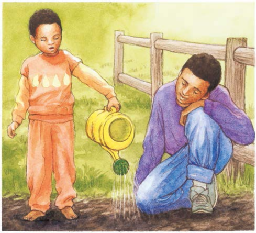 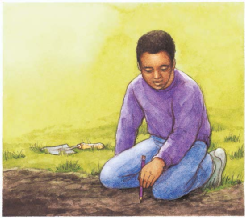